Free 
PPT templates
Insert the Subtitle of Your Presentation
Report ：freeppt7.com
XX.XX.20XX
行业PPT模板http://www.1ppt.com/hangye/
DIRECTORY
Add title text
1
Add title text
2
Add title text
3
Add title text
4
ONE
Add title text
Click here to add content, content to match the title.
Add title text
We provide professional-quality free PowerPoint templates to help you with your business presentations - freeppt7.com

We provide professional-quality free PowerPoint templates to help you with your business presentations - freeppt7.com

We provide professional-quality free PowerPoint templates to help you with your business presentations - freeppt7.com


We provide professional-quality free PowerPoint templates to help you with your business presentations - freeppt7.com
We have many PowerPoint templates that has been specifically 
We have many PowerPoint templates that has been specifically
Add title text
We provide professional-quality free PowerPoint templates to help you with your business presentations - freeppt7.com

We provide professional-quality free PowerPoint templates to help you with your business presentations - freeppt7.com

We provide professional-quality free PowerPoint templates to help you with your business presentations - freeppt7.comowerPo
Click here to add content, content to match the title.
Click here to add content, content to match the title.
Add title text
48%
65%
27%
12%
Set Goals
Lorem Ipsum has two main data statistical this methodologies important Data analysis which summarizes data. sed an graecie.
Use ATM
Lorem Ipsum has two main data statistical this methodologies important Data analysis which summarizes data. sed an graecie.
Plan Withdrawals
Lorem Ipsum has two main data statistical this methodologies important Data analysis which summarizes data. sed an graecie
Be Smart
Lorem Ipsum has two main data statistical this methodologies important Data analysis which summarizes data. sed an graecie.
Add title text
Display
Click here to add content, content to match the title.
Champion
Click here to add content, content to match the title.
Big Data
Click here to add content, content to match the title.
KEYWORD
Click here to add content, content to match the title.
Add title text
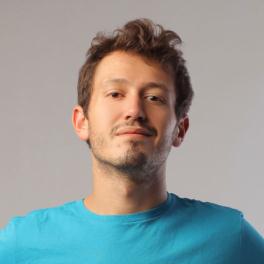 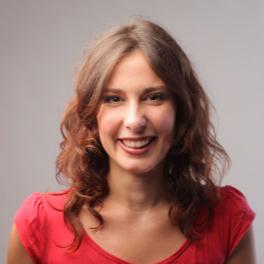 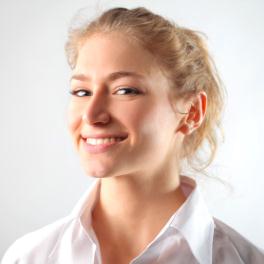 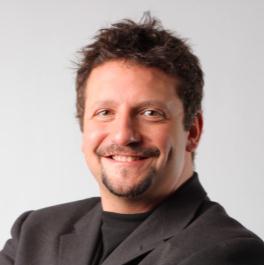 Andrea Binder
Joe Binder
Angel Binder
Pedro Binder
Marketing
Marketing
Marketing
Marketing
TWO
Add title text
Click here to add content, content to match the title.
Add title text
Add title text
Add title text
Add title text
Fill in the description
Fill in the description
Fill in the description
Please replace text, click add relevant headline, modify the text content, also can copy your content to this directly.Please replace text, click add relevant headline, modify the text content, also can copy your content to this directly.。
Add title text
Add title text
Click here to add content, content to match the title.
Add title text
Click here to add content, content to match the title.
Add title text
Click here to add content, content to match the title.
Add title text
We provide professional-quality free PowerPoint templates to help you with your business presentations - freeppt7.com

We provide professional-quality free PowerPoint templates to help you with your business presentations - freeppt7.com

We provide professional-quality free PowerPoint templates to help you with your business presentations - freeppt7.comowerPo

We provide professional-quality free PowerPoint templates to help you with your business presentations - freeppt7.com
Click here to add content, content to match the title.
Add title text
Add title text
Add title text
Add title text
KEYWORD
KEYWORD
KEYWORD
Click here to add content, content to match the title.
Click here to add content, content to match the title.
Click here to add content, content to match the title.
Add title text
78%
1,359
TEMPLATE
TEMPLATE
TEMPLATE
TEMPLATE
35%
267
Click here to add  you to the  center of the  narrative thought Click here to
add   you to the center of the  narrative thought  Click here to add  you to

Click here to add  you to the  center of the  narrative thought Click here to
add   you to the center of the  narrative thought  Click here to add  you to
THREE
Add title text
Click here to add content, content to match the title.
Add title text
”
We are grateful and appreciate your willingness to the extra work. This is a responsible project, but we have no doubt that your team will meet the challenge.
”
Many thanks for your awesome work!, we are so happy with your professionalism.
/ Herpina Herpson -The Happiest Company
/ John Smith -The Awesome Company
Add title text
Add title text
Click here to add content, content to match the title.
Add title text
Click here to add content, content to match the title.
Add title text
100%
Add title text
Click here to add content, content to match the title.
80%
Add title text
Click here to add content, content to match the title.
75%
Add title text
Click here to add content, content to match the title.
Add title text
Our Analysis
Donec eget velit et est pulvinar porta consectetur eu sem. Donec quis commodo nunc. Duis rhoncus mi sed magna mattis, blandit placera.
45%
Lorem ipsum dolor sit amet, consectetur adipiscing elit. Mauris interdum, sapien et pellentesque sollicitudin, nibh lorem tincidunt est, non placerat mi quam sit amet nulla. Fusce dignissim ornare tellus non condimentum. Aenean semper vestibulum mauris sit amet pharetra.
Title
Lorem ipsum dolor sit amet, consectetur adipiscing elit.
We provide professional-quality free PowerPoint templates to help you with your business presentations - freeppt7.com
Add title text
Add title text
Add title text
Add title text
Add title text
Lorem ipsum dolor sit amet, consectetur adipiscing elit. In in tortor in urna pulvinar blandit. Aliquam dolor nulla.
Lorem ipsum dolor sit amet, consectetur adipiscing elit. In in tortor in urna pulvinar blandit. Aliquam dolor nulla.
Lorem ipsum dolor sit amet, consectetur adipiscing elit. In in tortor in urna pulvinar blandit. Aliquam dolor nulla.
Lorem ipsum dolor sit amet, consectetur adipiscing elit. In in tortor in urna pulvinar blandit. Aliquam dolor nulla.
FOUR
Add title text
Click here to add content, content to match the title.
Add title text
We provide professional-quality free PowerPoint templates to help you with your business presentations - freeppt7.com
Add title text
Add title text
Add title text
Click here to add content, content to match the title.
Click here to add content, content to match the title.
Click here to add content, content to match the title.
Add title text
4
3
2
1
TEXT  HERE
TEXT  HERE
TEXT  HERE
TEXT  HERE
You can click here to enter you text. You can click here to enter you text.
You can click here to enter you text. You can click here to enter you text.
You can click here to enter you text. You can click here to enter you text.
You can click here to enter you text. You can click here to enter you text.
Add title text
Nullam eu tempor purus. Nunc a leo magna, sit amet consequat risus. Etiam faucibus tortor a ipsum vehicula sed hendrerit eros suscipit.
Company Insurance

Nullam eu tempor purus. Nunc a leo magna, sit amet consequat risus. Etiam faucibus tortor a ipsum vehicula sed hendrerit eros suscipit.
35%
92%
Redefinition

Nullam eu tempor purus. Nunc a leo magna, sit amet consequat risus. Etiam faucibus tortor a ipsum vehicula sed hendrerit eros suscipit.
2026
2027
Add title text
LAYERS
Assertively unleash flexible technology
OPTIONS
Assertively unleash flexible technology
PROJECTS
Assertively unleash flexible technology
RELOAD
Assertively unleash flexible technology
PUZZLE
Assertively unleash flexible technology
INFOGRAPHICS
Assertively unleash flexible technology
DOWNLOAD
Assertively unleash flexible technology
PORTFOLIO
Assertively unleash flexible technology
Add title text
Title
Title
Title
We provide professional-quality free PowerPoint templates to help you with your business presentations - freeppt7.com
THANKS
Report ：freeppt7.com
XX.XX.20XX
We respect your valuable time with freeppt7!
If you have any questions, please reach us
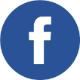 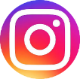 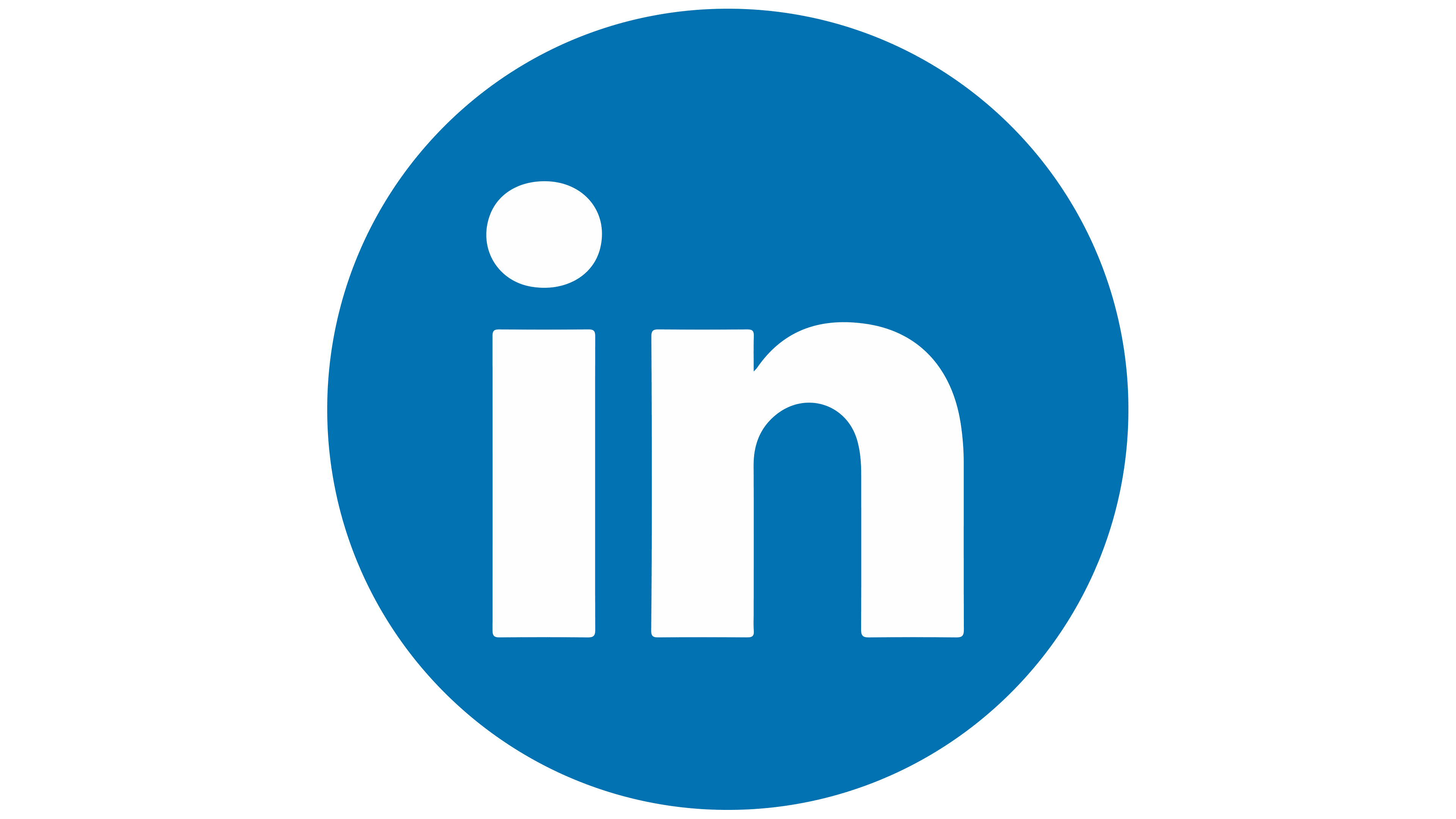 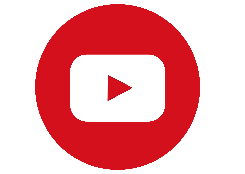 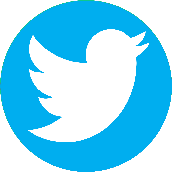 Do you have a design request, please visit our redesign page.
www.freeppt7.com
CREDIT: Freeppt7.com created this PowerPoint template.
Let this slide be kept for attribution.